Den100. Geburtstag
Hätte Am 22. Dezember  Msgr. Sebastian Kräuter gefeiert
37 Jahre war er Kaplan, Pfarrer, Dechant  in Jahrmarkt  und  schließlich Bischof von Temeswar
Erinnerungen
Erstkommunion
Als Bischof
Kirche
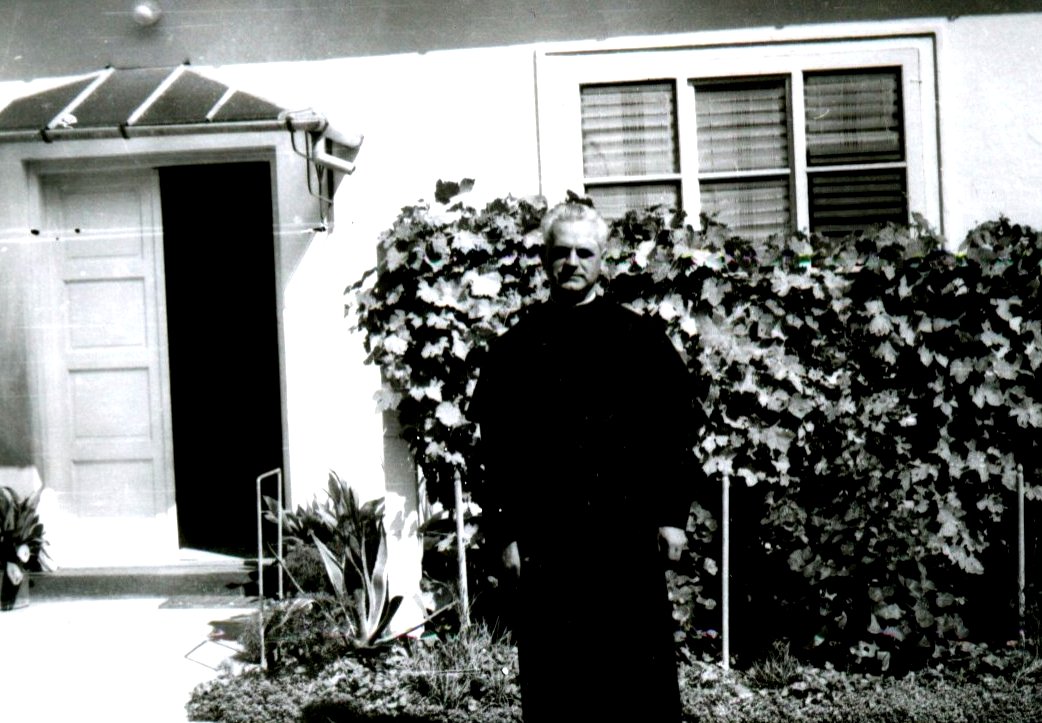 Mit der Mutter
Pfarrhaus
Fototitel
7